Три склонения имён существительных
4 класс
Тренажёр
Определи склонение имён существительных
Жми на цветок с нужной цифрой, он должен оказаться наверху.  Двигайся дальше, нажимая на моё изображение.
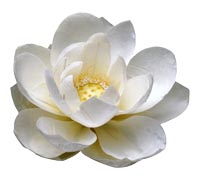 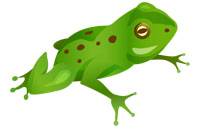 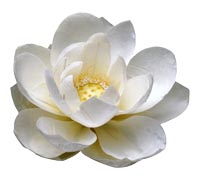 кровать
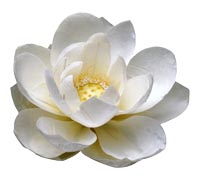 3
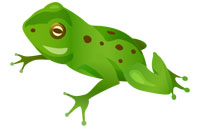 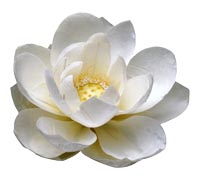 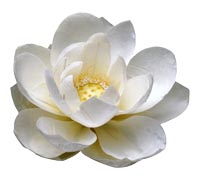 2
1
самовар
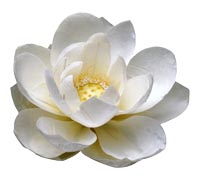 3
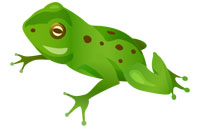 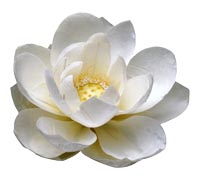 1
2
дядя
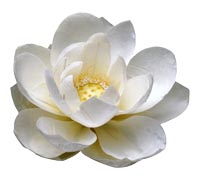 3
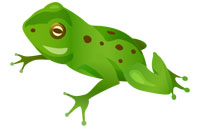 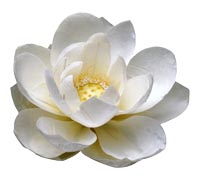 1
2
новость
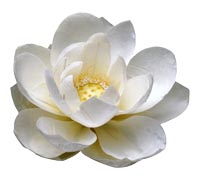 3
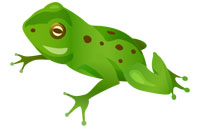 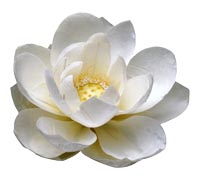 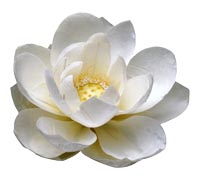 2
1
сирень
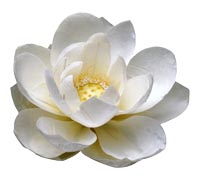 3
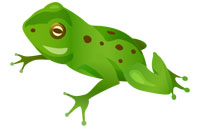 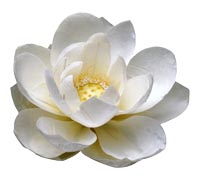 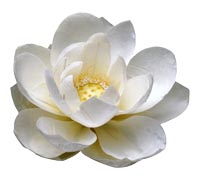 2
1
пальто
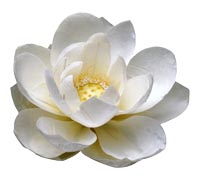 3
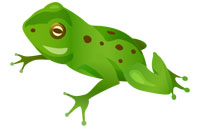 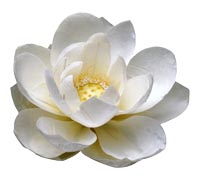 1
2
площадка
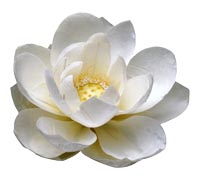 3
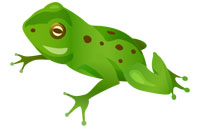 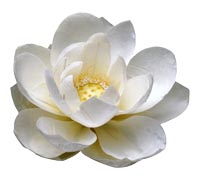 1
2
площадь
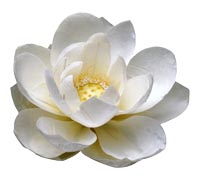 3
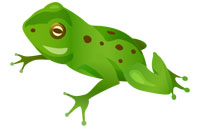 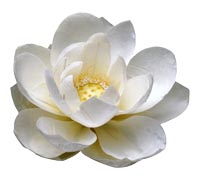 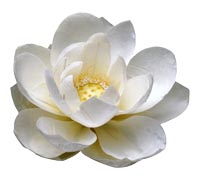 2
1
картофель
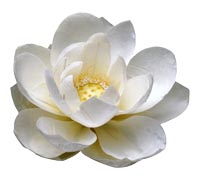 3
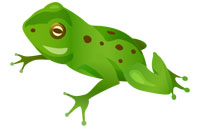 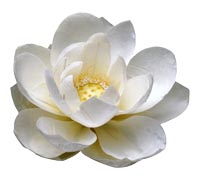 1
2
юноша
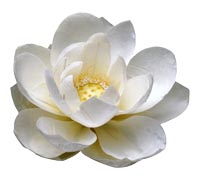 3
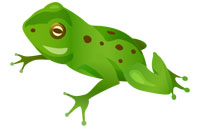 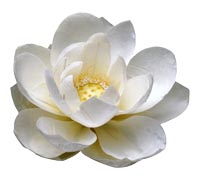 1
2
утро
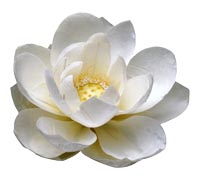 3
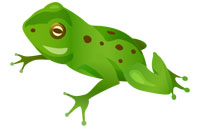 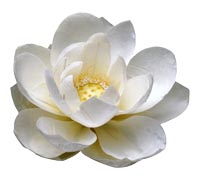 1
2
собака
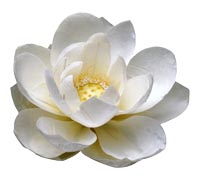 3
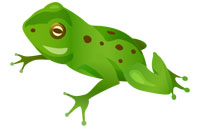 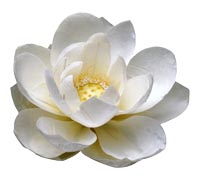 1
2
вокзал
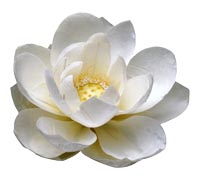 3
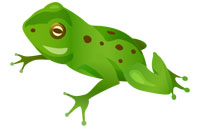 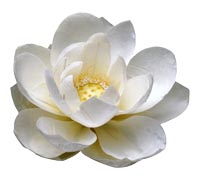 1
2
степь
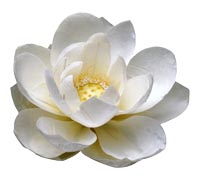 3
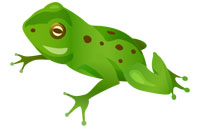 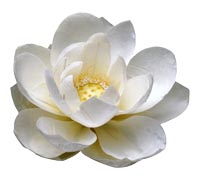 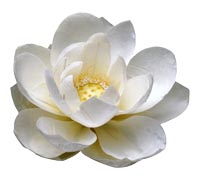 2
1
лось
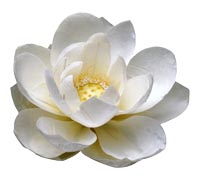 3
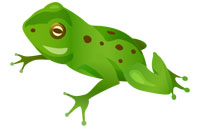 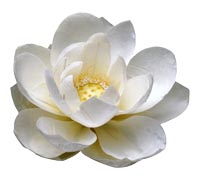 1
2
газета
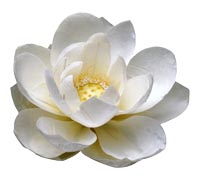 3
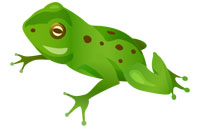 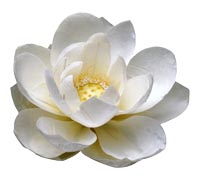 1
2
мышь
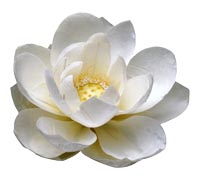 3
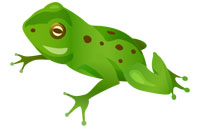 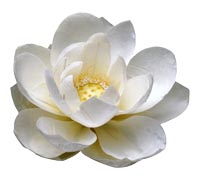 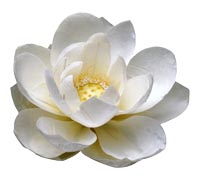 2
1
басня
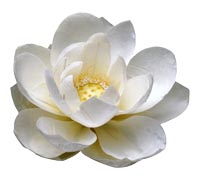 3
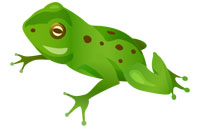 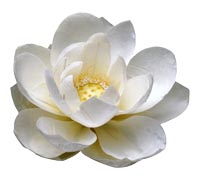 1
2
мысль
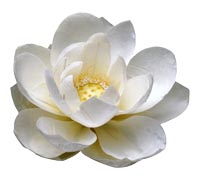 3
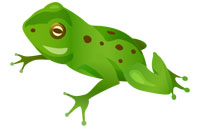 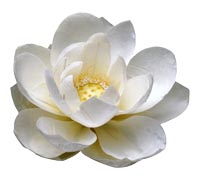 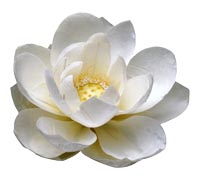 2
1
Молодец!
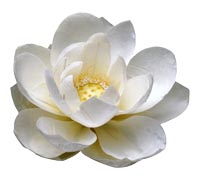 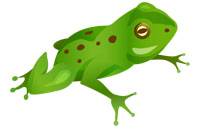 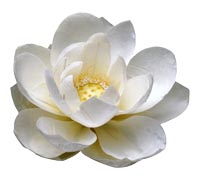 Ресурсы Интернета:
Сказочный фон -http://s004.radikal.ru/i205/1003/17/98f0fd0aa57et.jpg
Лилия-  http://www.lenagold.ru/fon/clipart/l/lil/lilia189.jpg  
Лягушка - http://www.lenagold.ru/fon/clipart/l/lagu/lagush40.jpg